Царство: Грибы
Часть 3
Учитель биологии ГБОУ школа № 83
города Санкт – Петербурга
ГУКОВА ОЛЬГА АЛЕКСАНДРОВНА
дрожжи
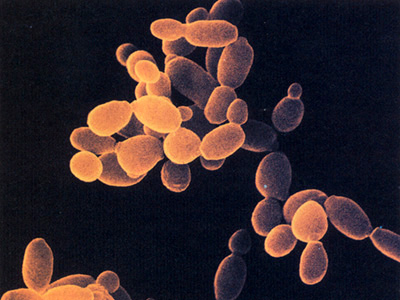 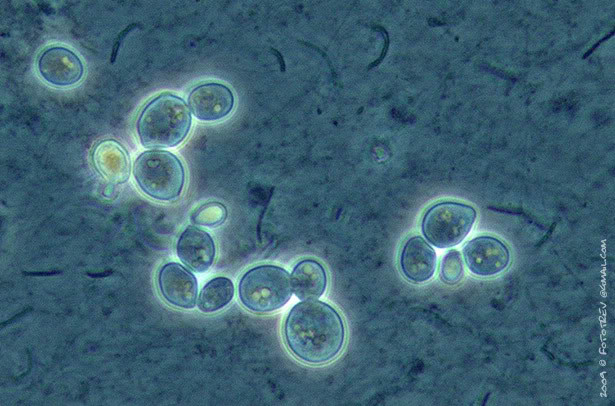 Одноклеточные грибы, размножающиеся путем почкования.
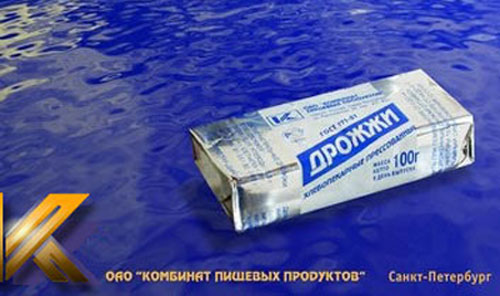 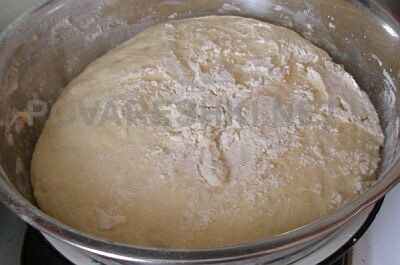 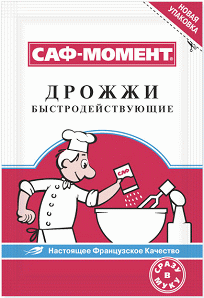 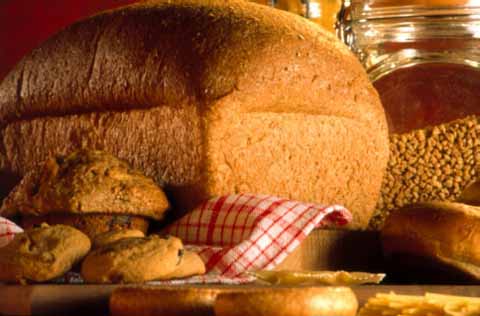 Питаются, разлагая сахар при этом выделяется углекислый газ.
грибы - паразиты
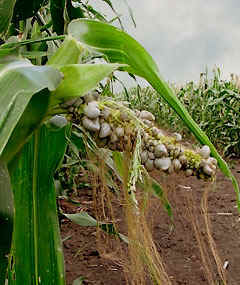 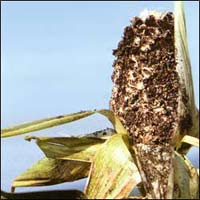 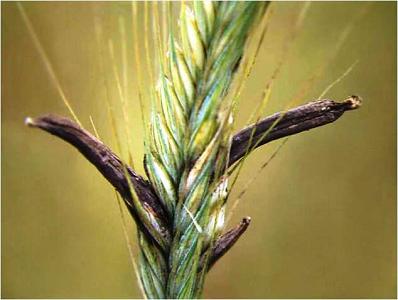 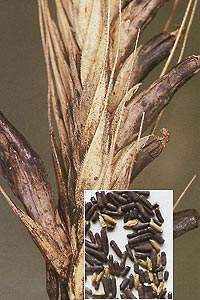 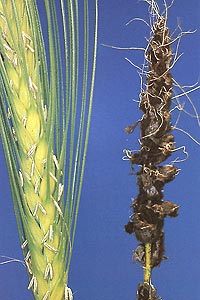 спорынья
головня
трутовики
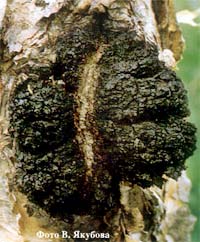 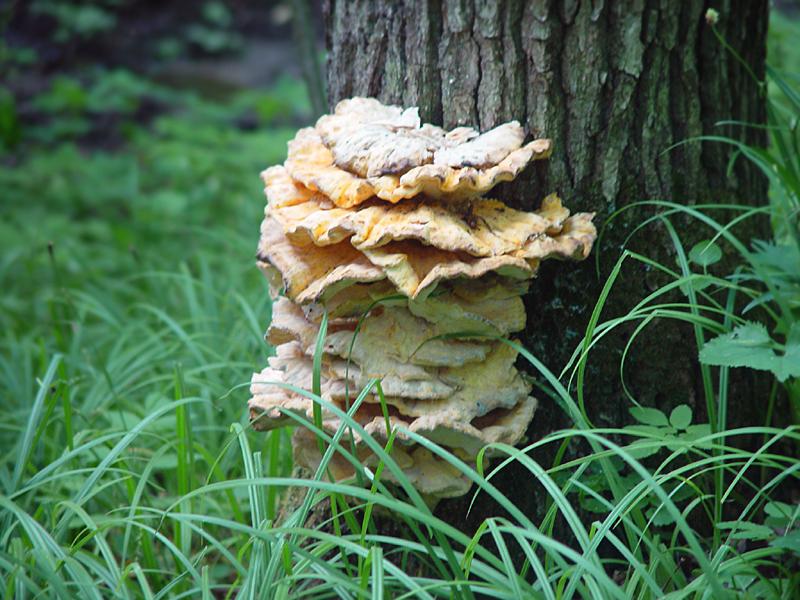 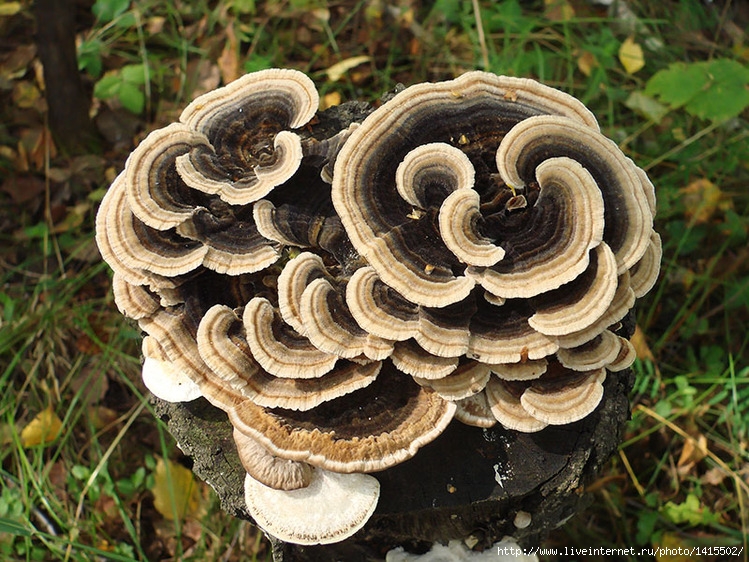 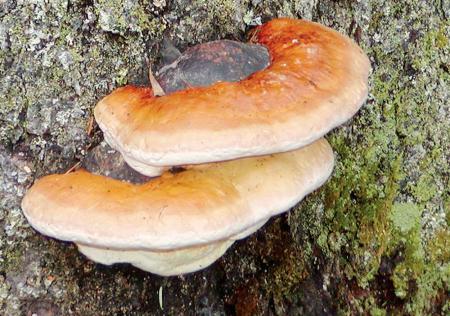 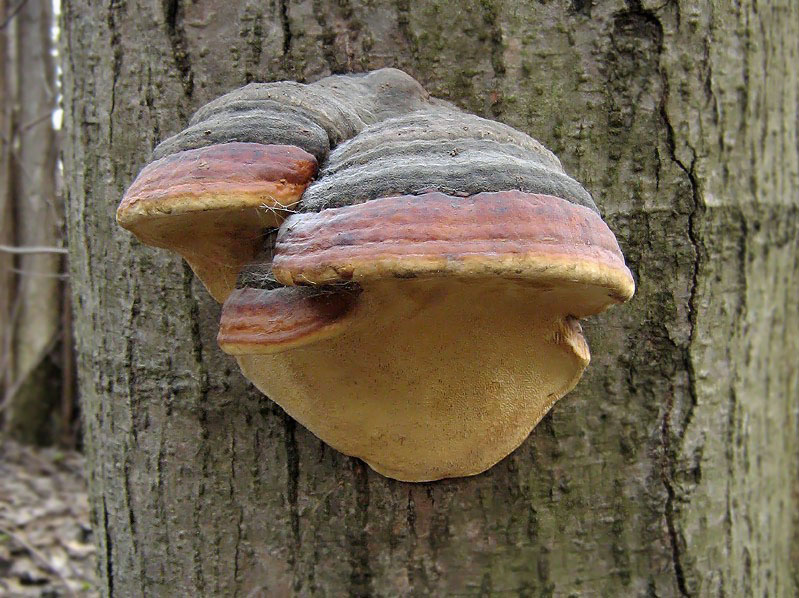 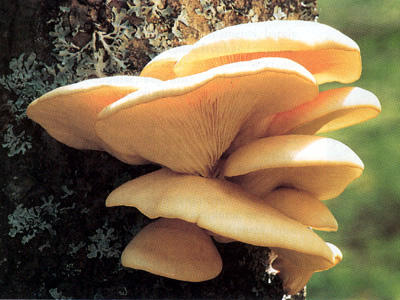 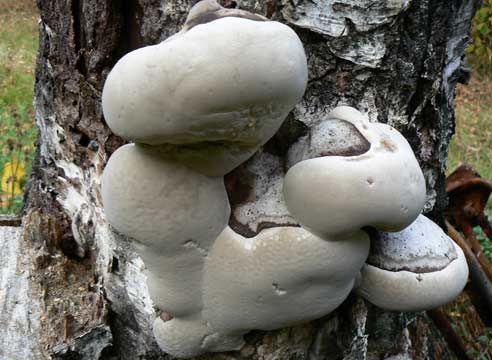 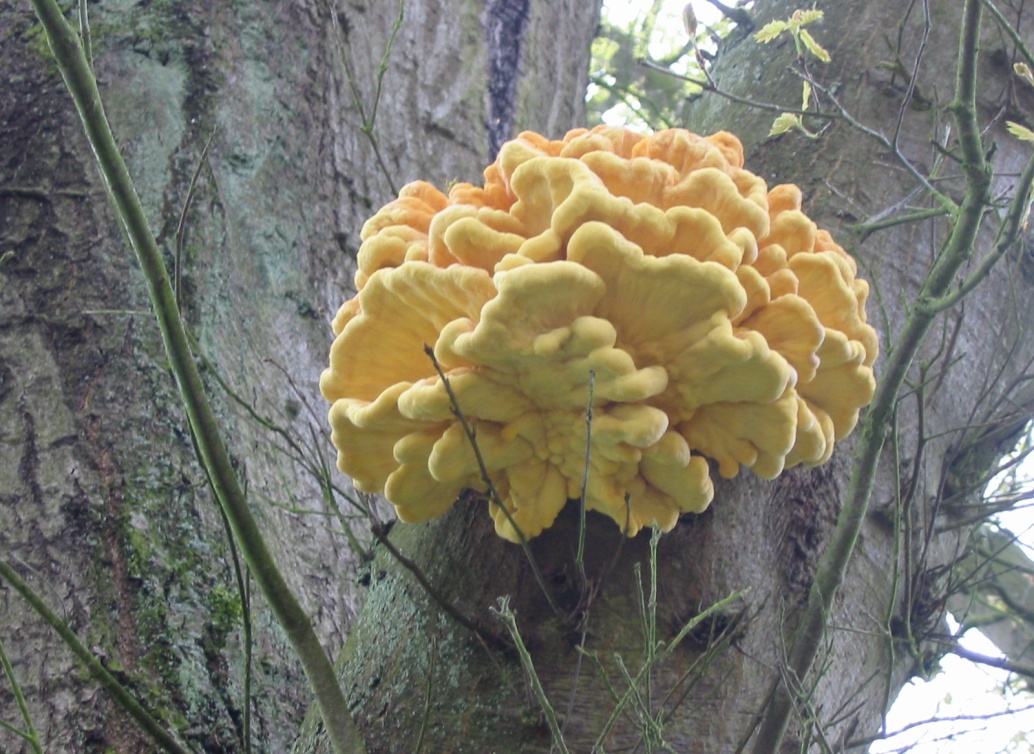 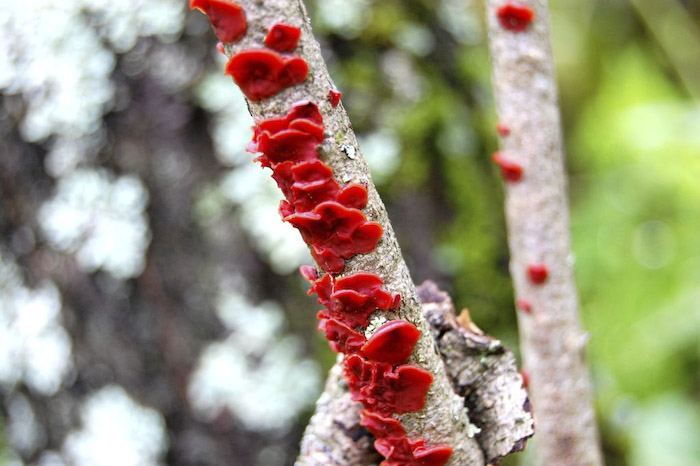 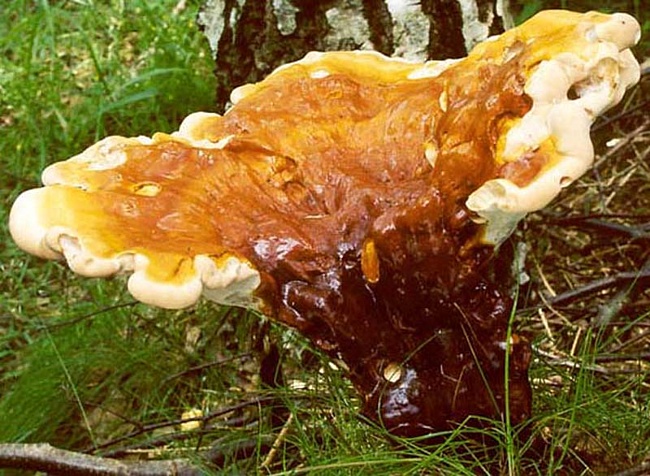 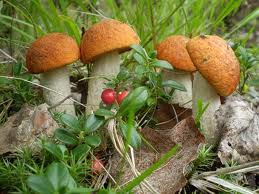 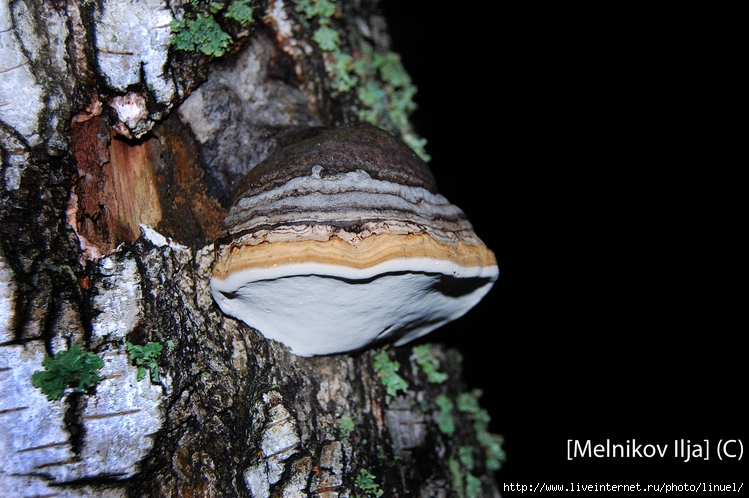 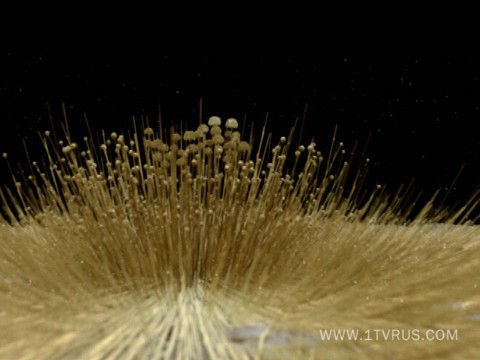 ?
По каким признакам шляпочные, плесневые грибы и грибы – паразиты объединяются в царство: «Грибы»
Спасибо                     за внимание
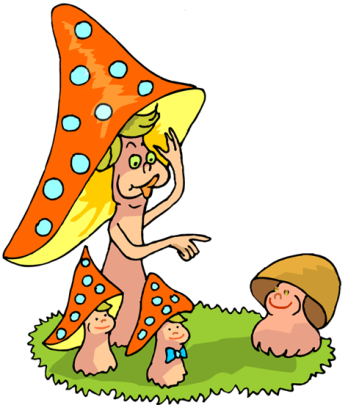